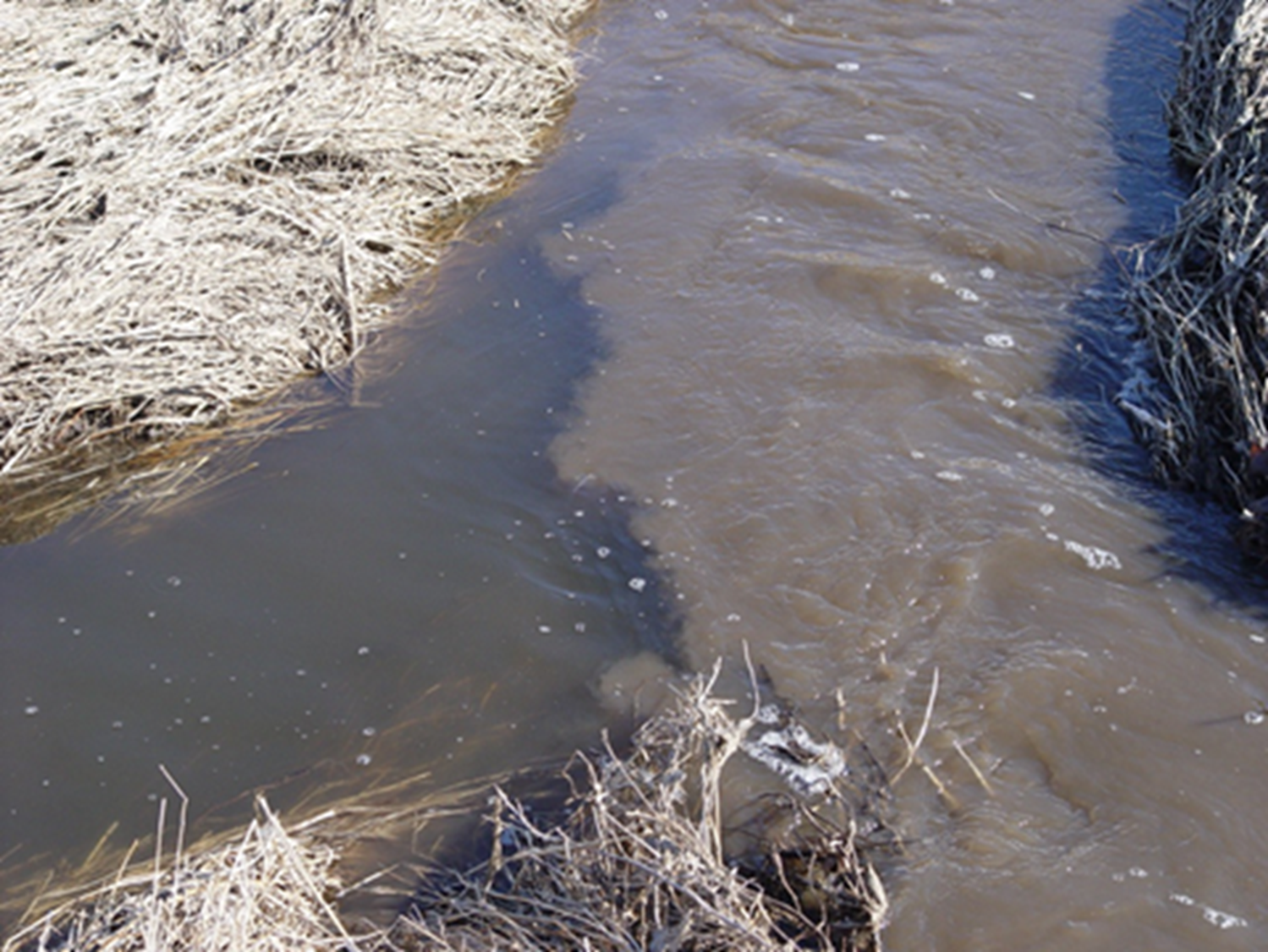 Why continuous living cover?Land….Water…Wildlife
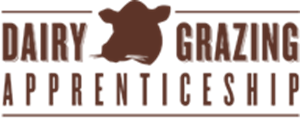 Laura Paine
Program Director
Dairy Grazing Apprenticeship
608-338-9039
lkpaine@gmail.com
[Speaker Notes: By promoting continuous living cover, we can achieve the goals of improving soil health and productivity, protecting water quality, and providing high quality habitat.  By doing this we can also promote a culture of land stewardship was once strong, and needs to be revived.]